Словарный диктант (2 класс)
к?рова          р?бята          д?ван
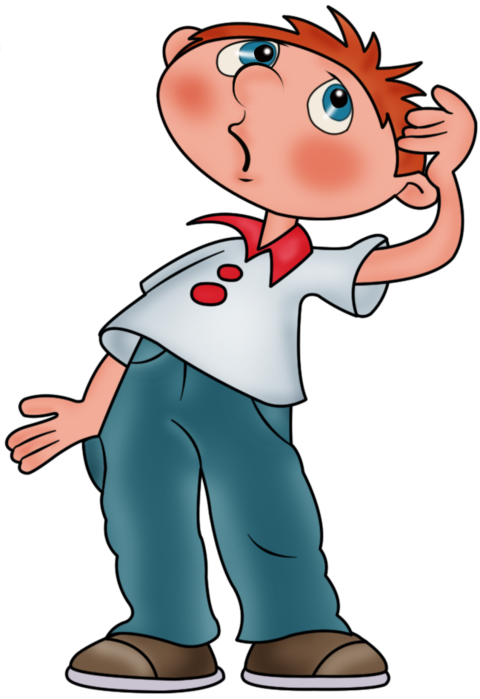 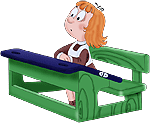 Колегаева О.В. учитель начальных классов ГБОУ СОШ №276
Ап ? льсин
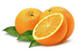 Колегаева О.В. учитель начальных классов ГБОУ СОШ №276
б ? рёза
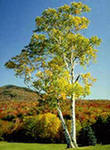 Колегаева О.В. учитель начальных классов ГБОУ СОШ №276
б ? лет
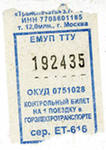 Колегаева О.В. учитель начальных классов ГБОУ СОШ №276
б ? бл ? отека
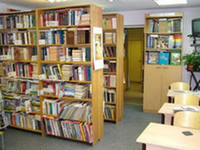 Колегаева О.В. учитель начальных классов ГБОУ СОШ №276
д ? ревня
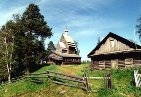 Колегаева О.В. учитель начальных классов ГБОУ СОШ №276
к ? стрюля
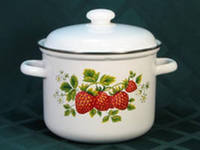 Колегаева О.В. учитель начальных классов ГБОУ СОШ №276
к ? лбаса
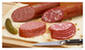 Колегаева О.В. учитель начальных классов ГБОУ СОШ №276
к ? нфета
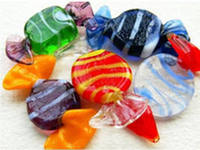 Колегаева О.В. учитель начальных классов ГБОУ СОШ №276
лес ? ница
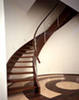 Колегаева О.В. учитель начальных классов ГБОУ СОШ №276
м ? к ? роны
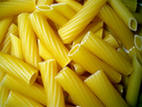 Колегаева О.В. учитель начальных классов ГБОУ СОШ №276
м ? нд ? рин
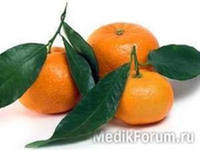 Колегаева О.В. учитель начальных классов ГБОУ СОШ №276
п ? ченье
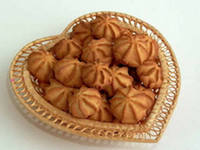 Колегаева О.В. учитель начальных классов ГБОУ СОШ №276
п ? м ? дор
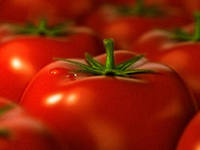 Колегаева О.В. учитель начальных классов ГБОУ СОШ №276
ск ? в ? родка
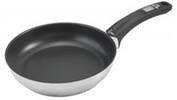 Колегаева О.В. учитель начальных классов ГБОУ СОШ №276
праз ? ник
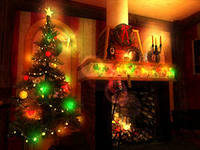